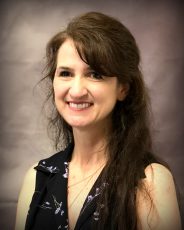 Teryl Jones, MA
Behavior Support Specialist
West Virginia Behavior/ Mental Health 
Technical Assistance Center
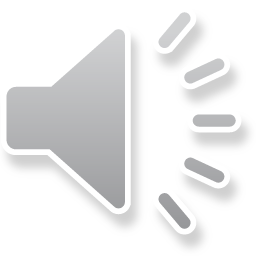 [Speaker Notes: Hello! My name is Teryl Jones, and I am a Behavior Support Specialist with the West Virginia Behavior / Mental Health Technical Assistance Center.  I serve the southern region part of the state which consist of all the counties between Wirt and Mingo County.]
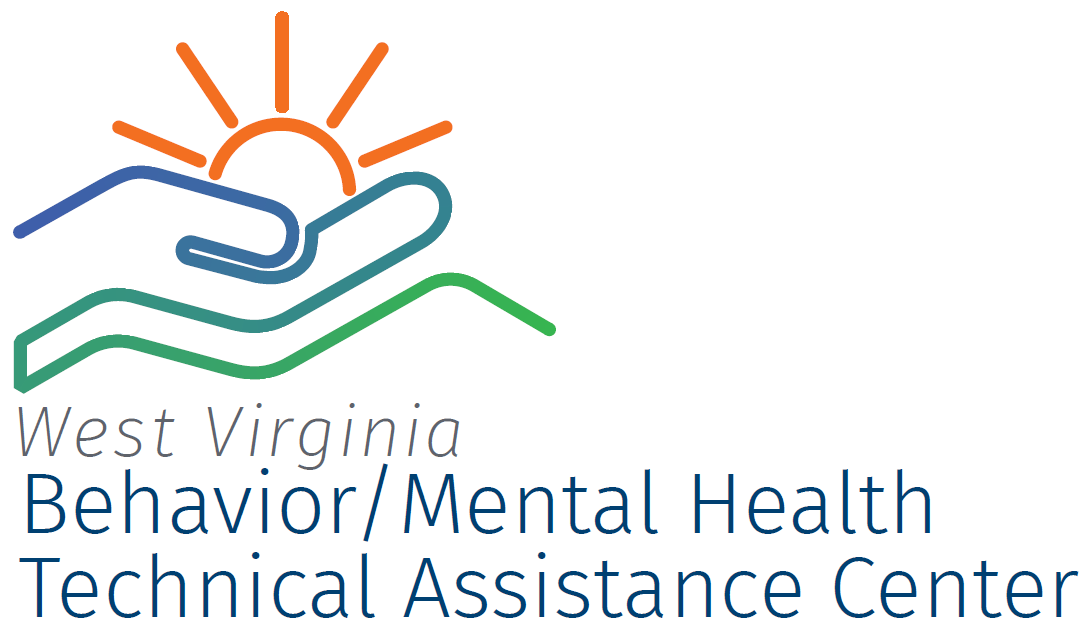 is the collaboration between
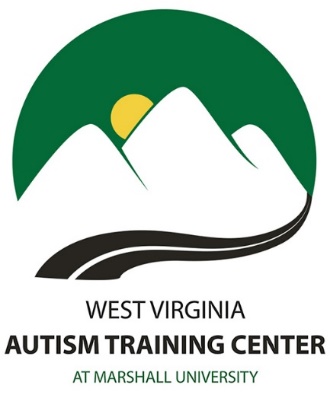 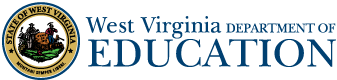 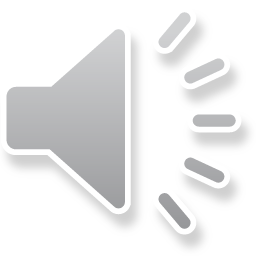 [Speaker Notes: Our center is in collaboration between the WV Autism Training Center Located at Marshall University and the WV Department of Education, Office of Special Education. 

The TA center was created as a response to local outcry for supports with issues related to student behavior/mental health needs.  It is the hub for Early Childhood pbis, School-wide pbis and Mental Health First Aid. In addition, the TA Center also offer technical assistance in areas such as trauma, social emotional learning, challenging behaviors, re-entry back into your school after a crisis and anything else related to behavior or mental health needs.

As you listen today, if anything jumps out at you or something you feel you need more support with or understanding, I will share my information with you at the end and you can reach out to me or the behavior support specialist located in your region.]
Today’s Objectives and Resource
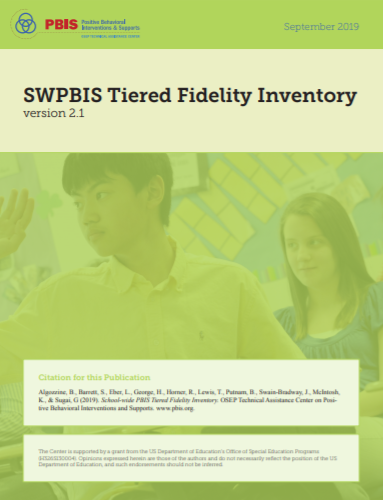 TFI 1.3 Behavioral Expectations
School has five or fewer positively stated behavioral expectations and examples by setting/location for students and staff behaviors (ie., school teaching matrix) defined and in place.

TFI 1.4 Teaching Expectations
Expected academic an d social behaviors are taught directly to all students in classrooms and across other campus settings/locations.
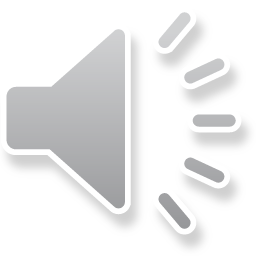 3
[Speaker Notes: In this tutorial, I will be covering features 1.3, Behavioral Expectations and 

1.4, Teaching Expectations

Both features can be located in the School-wide PBIS Tiered Fidelity Inventory.]
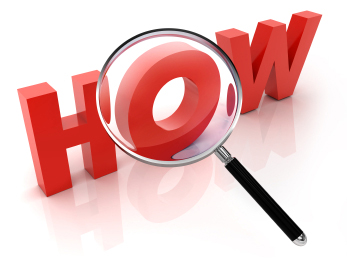 CREATING A SCHOOL-WIDE BEHAVIORAL EXPECTATION MATRIX
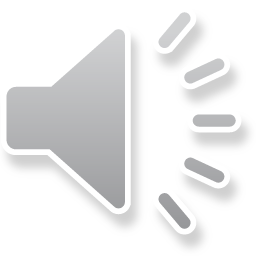 [Speaker Notes: The purpose of this tutorial is for me to instruct and guide you and your team throughout the process of creating a School-wide Behavioral Expectation Matrix for your school.

Let’s Get Started]
Why Should We Establish School-wide Behavioral Expectation Matrix?
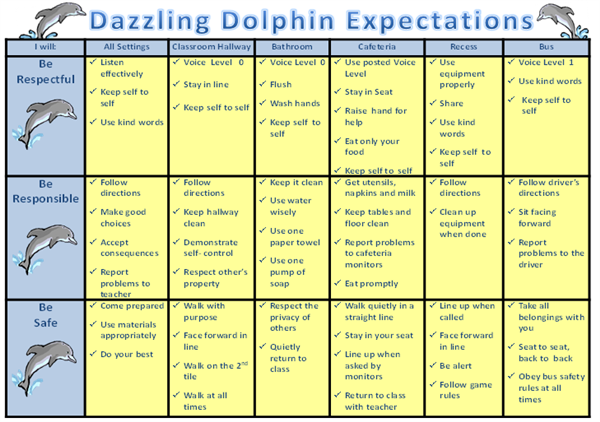 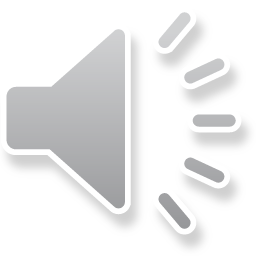 [Speaker Notes: When introducing staff, students and parents to your school’s Expectation Matrix, it is important that all team members have a clear and shared understanding regarding the purpose and benefits of having a Matrix posted throughout your school.   

The “School-wide” Behavioral Expectation Matrix is a chart that clearly communicates your schools expectations for positive behaviors for ALL students throughout school settings. 

It aides teachers and administrators in teaching, modeling, and reinforcing expected behaviors in hallways, playground, cafeteria, the bus and parking-lot to name a few. When matrices are visibly displayed, it helps to increase students’ understanding of school-wide expectations, and even offers specific examples of actions students can take to meet these expectations.]
Teaching Matrix
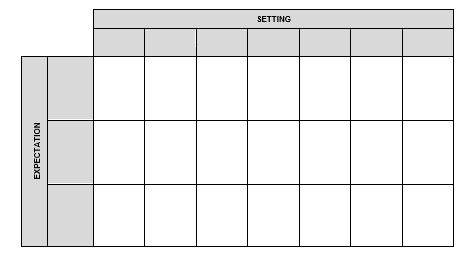 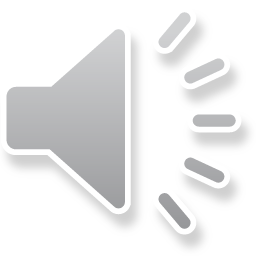 [Speaker Notes: To create your teaching matrix, you will need a blank teaching matrix template as seen above. 

The matrix can be first completed as a rough draft by using paper, a Post-It Super Wall Easel Pad or by using a computer.

You will need pencils (some schools have used colored pencils to separate each section).

You will also need to have access to your WVEIS data or your school discipline information.

In addition, teams will need to have their shared 3 – 5 Behavioral Expectations taken from the Ideal Student Activity.

Teams will also be asked to collect feedback from all stakeholders in completing this matrix via surveys, newsletters, staff meetings, etc…]
Behavioral Expectation Matrix
Enter your expectations
3-5 positively stated behaviors
broadly stated
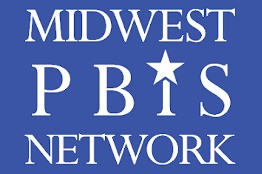 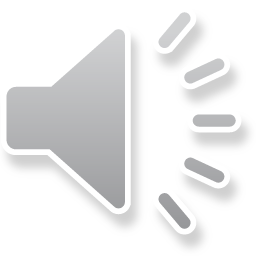 [Speaker Notes: Let’s Begin Creating Your School-wide Behavioral Expectation Matrix 

In the first column to the left labeled “Expectations”, you will want to fill the boxes in with the “Shared” 3 – 5 Ideal Character traits taken from the Ideal Student Activity.]
Pin-Point Locations of Behavior Problems
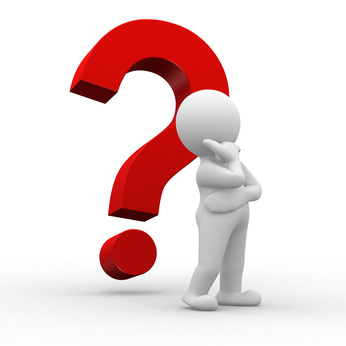 Refer to YOUR Data

Where are the predictable problem behaviors you want to change at your school?
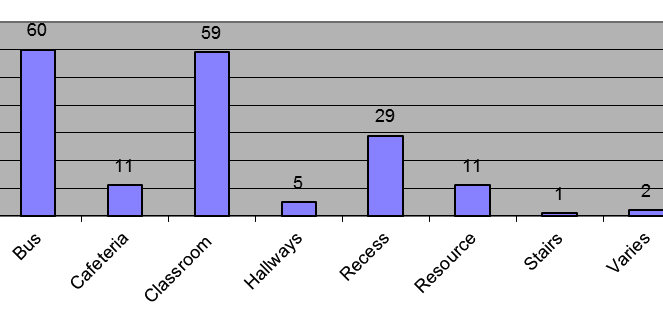 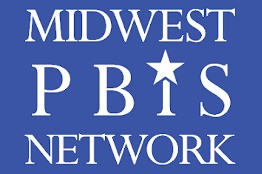 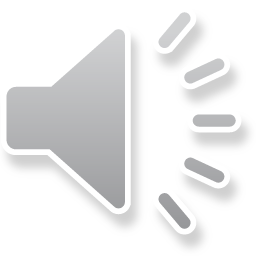 [Speaker Notes: Before continuing to complete the next section on your matrix, you will want to identify “specific locations” throughout your school settings that generated office discipline referrals, minus classrooms.    

We will be completing a “classroom matrix” at a later date.  Classroom Matrices will have the same expectations but how each expectation “looks” will vary from classroom to classroom.

Analyzing your “DATA” will be essential for developing a solid and effective matrix. 

The chart seen on this slide is Office Discipline Referral Data “by location” from an elementary school.

According to the data found at this school, Common Locations such as Bus and Recess will need to be identified on their school-wide matrix. 

By using your data, make a list or create a chart (as seen above) that identifies your “hot spots” within “common locations” throughout your school.]
School-wide Matrix
Add locations/settings
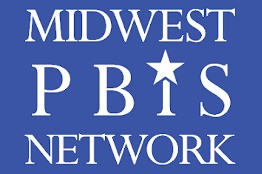 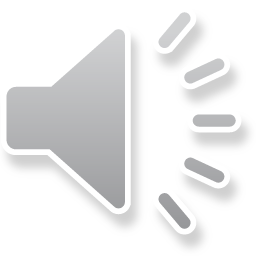 [Speaker Notes: After you have identified your “hot spots” by using your data,  the next step will be for the team to identify common locations throughout your school where ALL students need to know how to do the same thing, such as Hallways and Bathrooms. 

If not already identified on your “hot spot” list, the team may want to consider adding these locations to the list. 

The next step will be for the team to fill in the top row with the locations around your building where you would like to Display and Teach School-wide Expectations.]
What are the Behaviors to Target? Got Data?
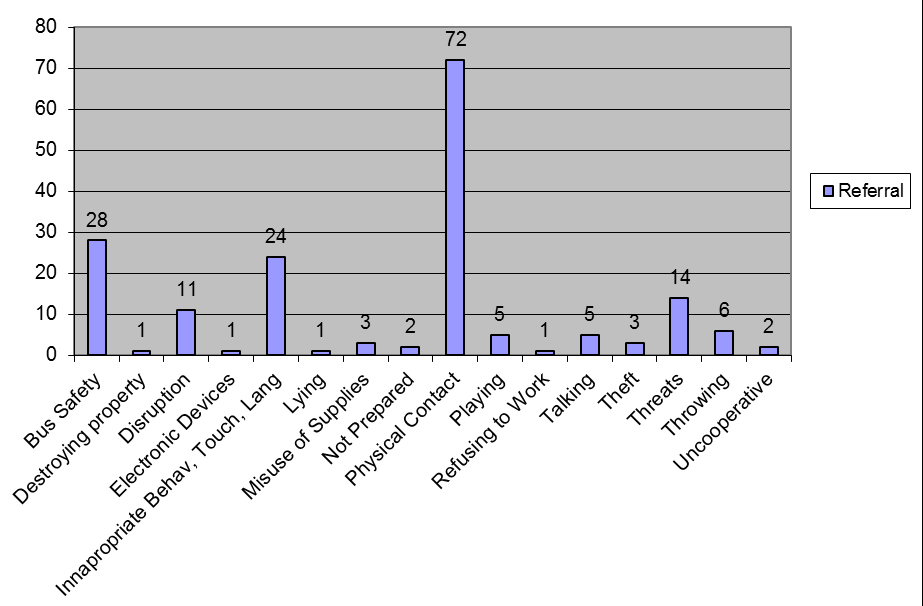 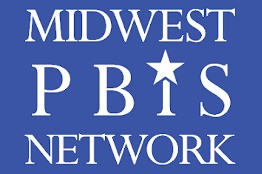 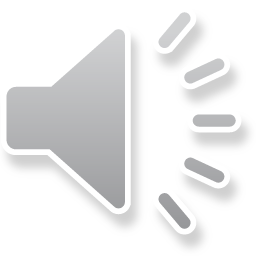 [Speaker Notes: Before you begins to create an efficient teaching system, the team will want to use data taken from WVEIS or your school discipline information to identify what Specific Behaviors you will need to target.    

An effective matrix will address unwanted behaviors by teaching students the skills needed to succeed in all school settings.

The chart on this slide is from a school who decided to have Respect, Responsibility and Safety as their “shared” School-wide expectations based on their data.  

As you look at this schools data, discuss amongst one another the following two questions:

What rules and skills will this school need to teach on their school-wide matrix?  

How could they teach these skills in a clear and positive manner?]
Gather Feedback from all Stakeholders
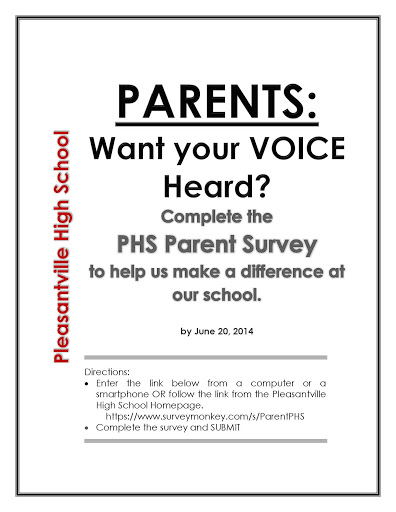 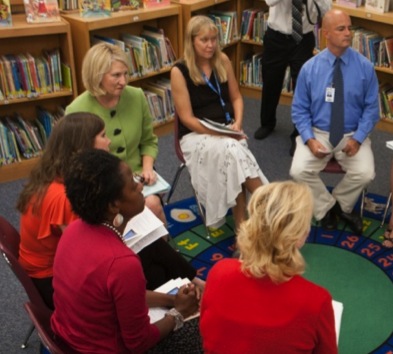 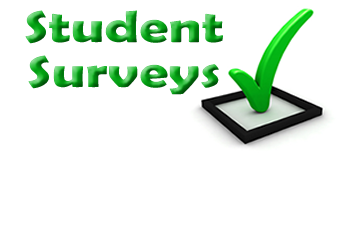 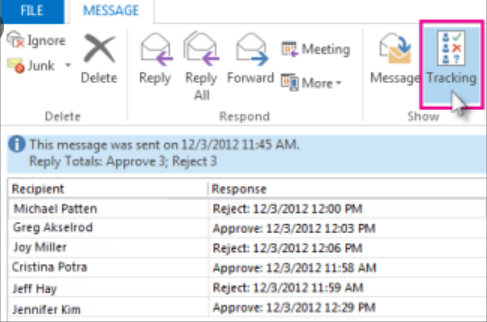 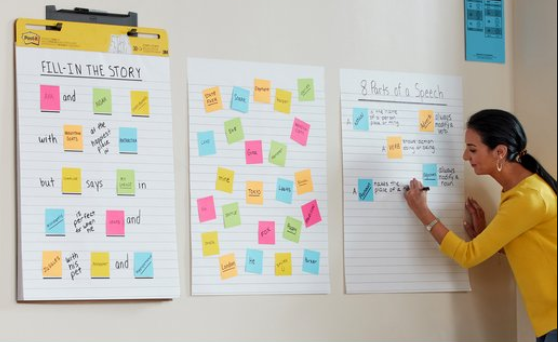 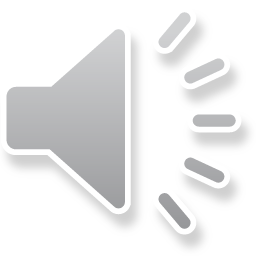 [Speaker Notes: Just as you utilized the Ideal Student Activity to gather a “shared” Behavioral Expectations

It is also important that teams gather feedback from Stakeholders regarding what each expectation should “look like” in each location identified on your matrix.

You will have more Buy-In and corporation from staff, students, parents if they feel that they were respected and took part in the process of developing the School-wide Expectation matrix.]
Suggestions for Gathering Stakeholder’s Feedback
Discuss the importance and reasons for having a School-wide Behavioral Expectation Matrix to all stakeholders.

Suggestions for collecting the feedback:

Student and/or Parent Surveys 
Newsletters or Flyers requesting Parent’s Input
All Staff Meeting 
Email Polls (Recipient and Response)
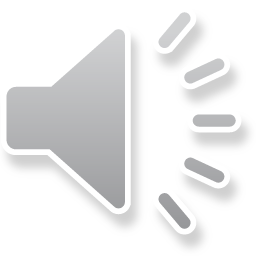 [Speaker Notes: It is commonly well known that we often fear or reject what we do not understand.  

Our best defense is to inform all stakeholders about the importance, reasons and benefits for having a school-wide expectation matrix. 

Here are some Suggestions for collecting feedback from your stakeholders:

Surveys can be completed in Classrooms and/or Sent Home to Parents to complete.

Newsletters/Flyers sent home requesting parent input

All Staff Meeting where feedback is posted and collected by the team. 

Email Polls (Administrator for Staff Input and Teachers for Parent’s Input)]
Lost Creek Elementary
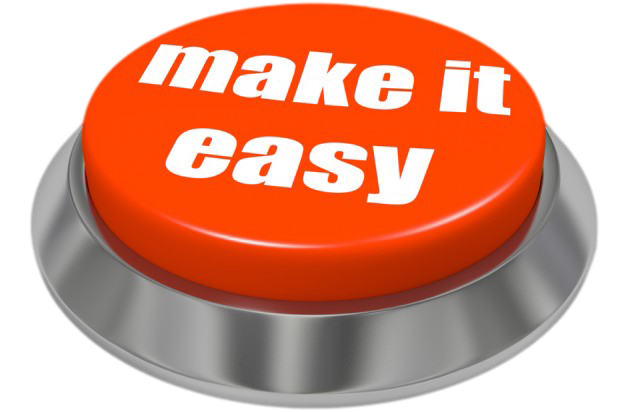 Addressed One Location A Week
What Are Some Behaviors That You Want To See
Bathroom
Don’t Look Under The Stall
Wash and Dry Hands
Keep Eyes On Your Area
Sticky Note Collected By Teachers In Classrooms
Leadership Team Collected Notes
Narrowed Down and Re-Worded Common Expected Behaviors
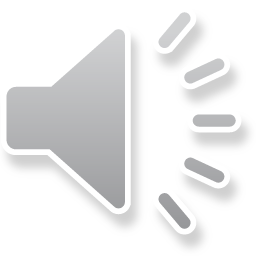 [Speaker Notes: Lost Creek Elementary School 

What they did to collected Teacher and Student Input]
Develop an Efficient Teaching System
Provide initial lesson plans and/or lesson plan format to teach specific behaviors identified on the Matrix
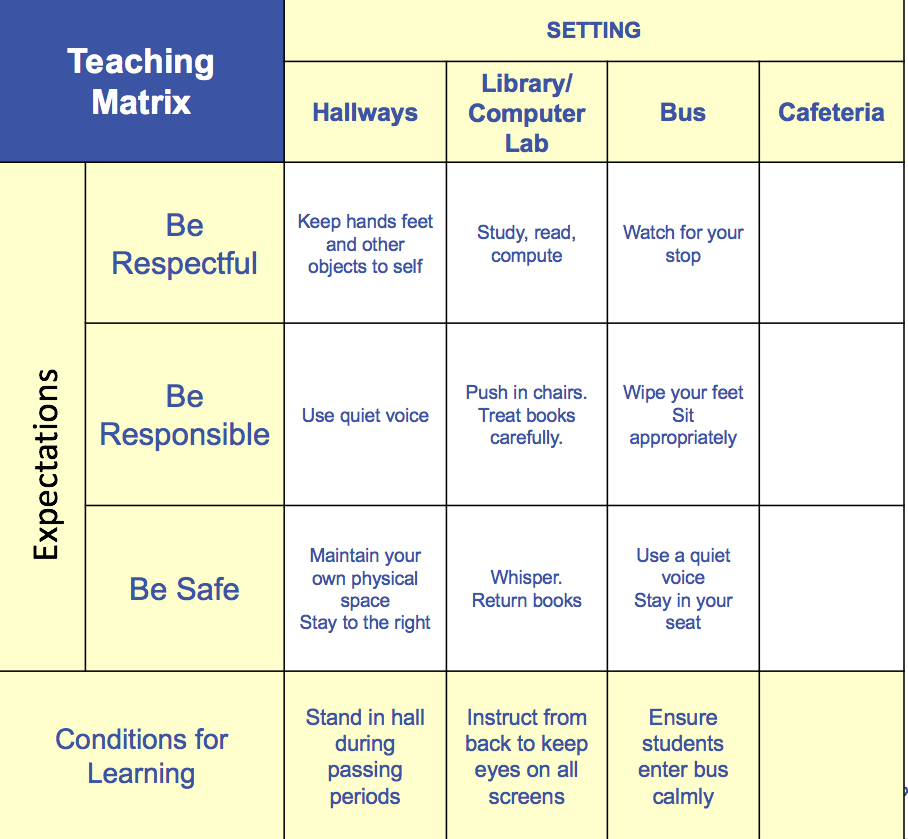 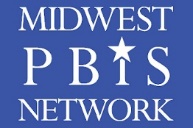 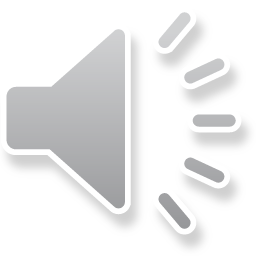 [Speaker Notes: After you identify specific behaviors that will need to be addressed, the next step will be to fill in what the expected behaviors “look like” in each of the categories and locations. 

CLICK

It is important that each statement is clear, understandable, easy to remember and positive. 

Bad Example:

Don’t run in the hallway

Good Example:

Walk quietly in the hallway 

We want to teach our students what we are “Looking For” rather than focusing on the behaviors that we don’t want to see.]
Visuals for Younger Students
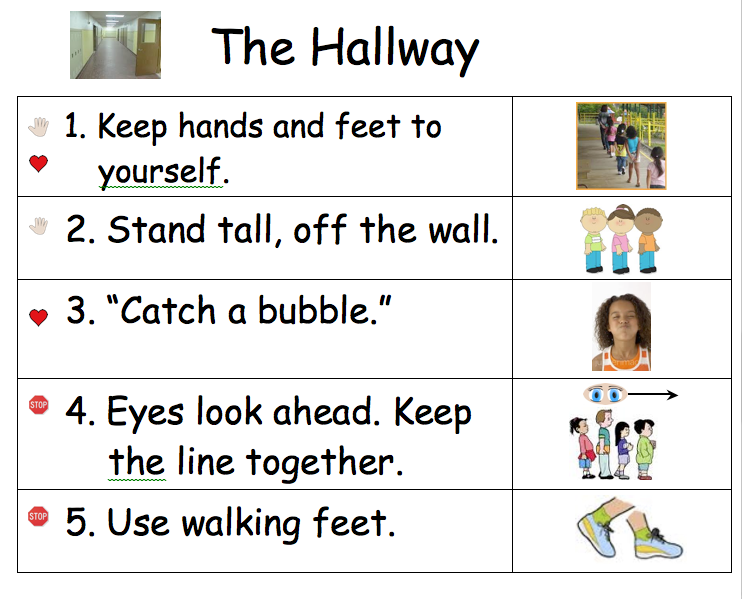 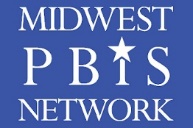 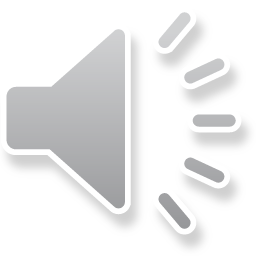 [Speaker Notes: For our younger students, it is important that we us visuals of what each expectation looks like so that they are able to be successful in all school settings.]
Behavioral Expectation Matrix Examples
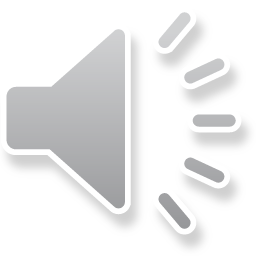 [Speaker Notes: The next slides consist of several examples of Behavioral Expectation Matrices. 

Please look over them for helpful ideas and suggestions prior to developing your school-wide matrix.

The one thing that I have learned while in this position is how the majority of schools, especially our PBIS Model Schools, welcome all schools to benefit from what they have all ready accomplished. 

Why re-invent the wheel if you don’t have to.]
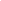 Invite those sitting alone to join in
Specific Behaviors
Rules / Skills
Have a lunch plan and choose quiet or social lunch area

Invite friends to join me
Expectations
Use my breathing technique

Listen to my signals
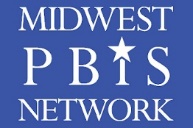 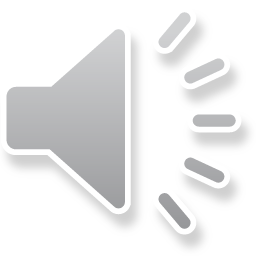 [Speaker Notes: The matrix can also be a delivery mechanism to organize the initiatives in your school. For instance, here is an example of a matrix with Expectations that focus on Managing Stress.

CLICK

When dealing with stress and anxiety in schools, it benefits our students to teach them the skills and strategies which they can incorporate into their social curriculum – the matrix is the delivery mechanism to get such skills out to ALL students !!!]
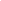 STOP: Interrupt & model respect, rather than watch or join in
WALK: Invite people 
who are being disrespected
to join you and move away.
Invite those who are 
alone to 
join in.
Specific Behaviors Rules / Skills
Expectations
Stop: Interrupt, 
Say “that’s not ok.”
Walk: Walk away  Don’t be an audience
Talk: 
REPORT to an adult
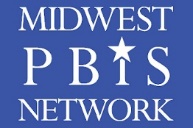 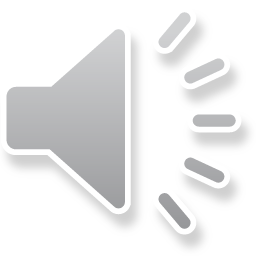 [Speaker Notes: Here is an example of a matrix with Expectations that focus on Bully Prevention.

CLICK

To prevent and reduce bullying, it is essential that we teach ALL students skills necessary to stop , walk and talk and incorporate these skills into their social curriculum.]
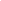 Words matter, pause and reflect before you post
Check your feelings
 
Re-read message
Specific Behaviors Rules / Skills
Expectations
Model for others
double check sources and consider feelings of others
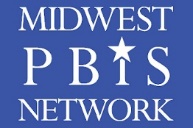 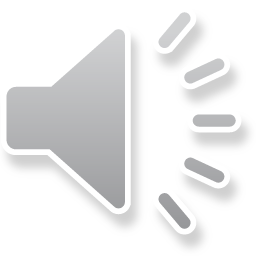 [Speaker Notes: Here is an example of a matrix with Expectations that focus on Technology.

CLICK

Read some of the expectations]
Integrating Social-Emotional Competencies in your Teaching Matrix
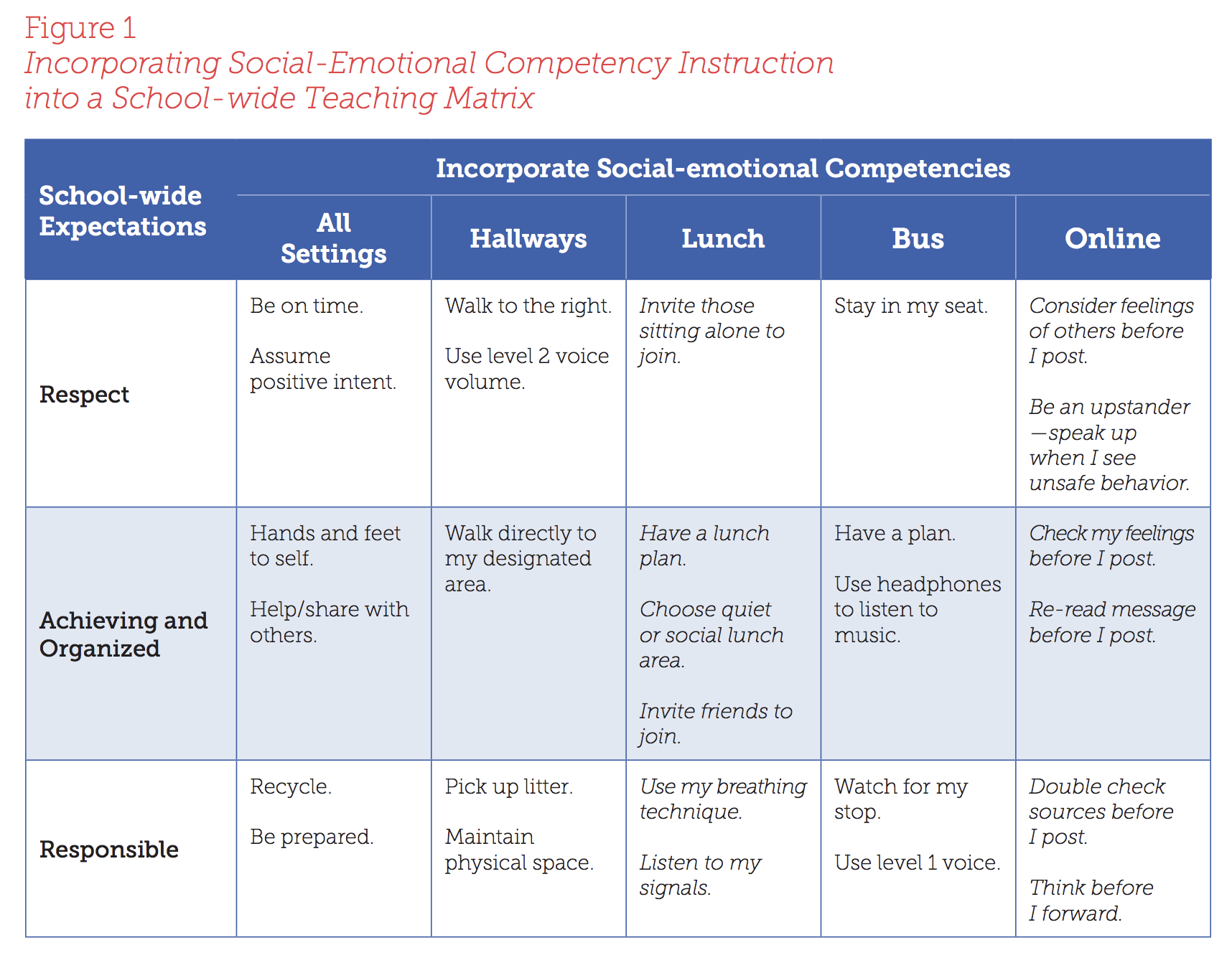 Specific Behaviors Rules / Skills
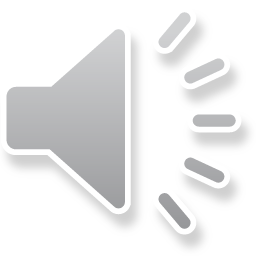 https://www.pbis.org/Common/Cms/files/pbisresources/TeachingSocialEmotionalCompetenciesWithinAPBISFramework.pdf
[Speaker Notes: And here is another example of a matrix with Expectations that focus on Social Emotional Skills. 

CLICK

Social Emotional Learning is important to incorporate into your school-wide matrix because it have been known to improve students attitudes’ where they become more motivation to learn with a deeper commitment to their school and homework. Most importantly, there is a lot of research that suggest that by teaching SEL, students display less negative behaviors, noncompliance, and delinquent acts.]
Examples of Pro-Social, Emotional, and Executive Functioning Skills
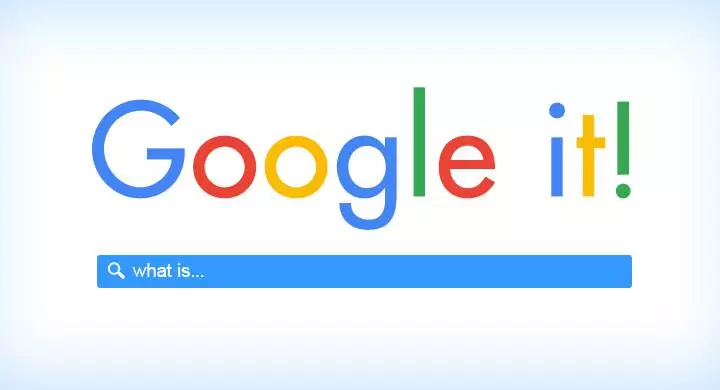 Dealing with Fear 
Rewarding Yourself
Using Self-Control 
Asking Permission 
Knowing Your Feelings 
Responding to Teasing 
Avoiding Trouble 
Staying Out of Fights 
Problem Solving 
Accepting Consequences 
Dealing with an Accusation 
Negotiating
etc…
Introducing Yourself 
Beginning a Conversation 
Ending a Conversation 
Joining In 
Playing a Game 
Asking a Favor 
Offering Help to a Classmate 
Giving a Compliment 
Accepting a Compliment 
Suggesting an Activity 
Sharing
Apologizing
Listening 
Asking for Help 
Saying Thank You 
Bringing Materials to Class 
Following Instructions 
Completing Assignments 
Contributing to Discussions 
Offering Help to an Adult 
Asking a Question 
Ignoring Distractions 
Making Corrections
Deciding on Something to Do 
Setting a Goal
Expressing Your Feelings 
Recognizing Another's Feelings 
Showing Understanding of Another's Feelings 
Expressing Concern for Another 
Dealing with Your Anger 
Dealing with another's Anger 
Expressing Affection
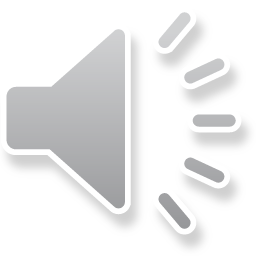 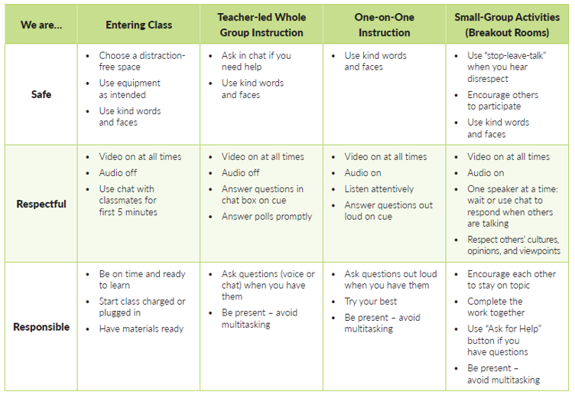 Remote Learning Matrix Example
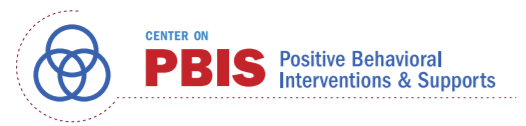 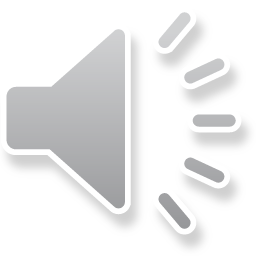 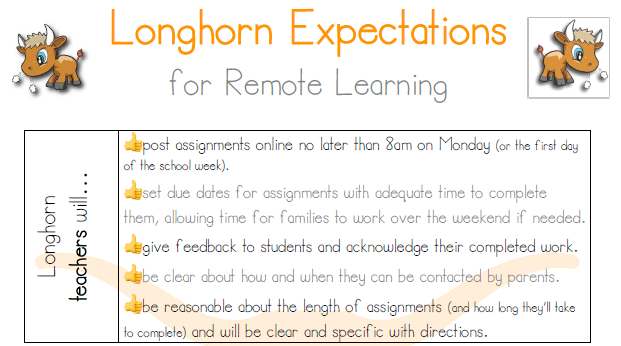 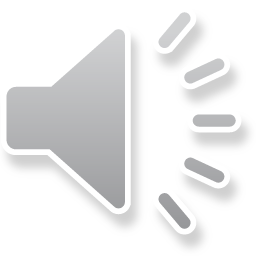 [Speaker Notes: Teachers Expectations]
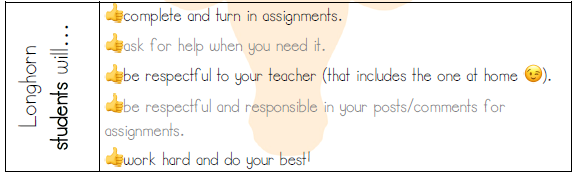 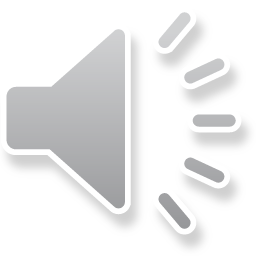 [Speaker Notes: Students Expectations]
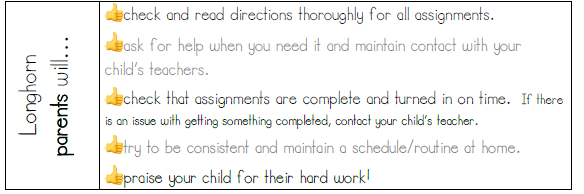 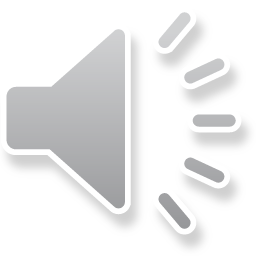 [Speaker Notes: Parents Expectations

Grandparents and Great Grandparent raising children.  

Not knowing how to do something can lead to stress/anxiety 

Result in a Lack of Participation]
Hybrid Learning Behavioral Matrix
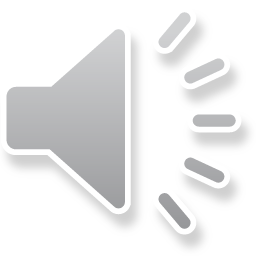 [Speaker Notes: This is an example of a Hybrid Learning Behavioral Matrix where the first three settings and expectations are centered around students being present at school while the last two are for a remote learning environment such as expectations for Online Groups and Online Independence.]
Lesson Plans for TEACHING your Matrix
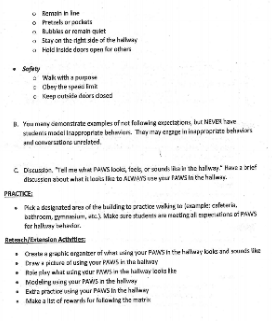 WVPBIS.org

Tier 1

Expectation

Example Lesson Plan
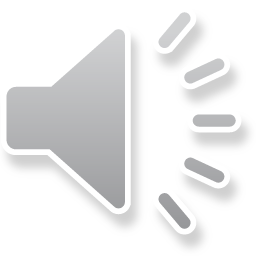 [Speaker Notes: The last step, but most definitely not the least, teams will need to develop lesson plans for each of the matrix sections and to make a schedule of how they will be taught. 

The Lesson Plan Example as seen on this slide, in addition to other examples, can be accessed by logging onto the 

WVPBIS.org   website
Tier 1
Expectation
Example Lesson Plan

Remember!  A matrix is only as good as it is taught and practiced.  

One of our PBIS Mottos is”

“If you want something you must teach it 

And when you see it 

You must acknowledge it.”]
Teryl Jones, MA

Behavior Support Specialist

joneste@marshall.edu

(740) 307-3191
Creating Your Tier 1 
School-wide Behavioral Expectation Matrix
Homework Assignment 

Due Date

South: Friday, October 16, 2020

North: Friday, October 23, 2020
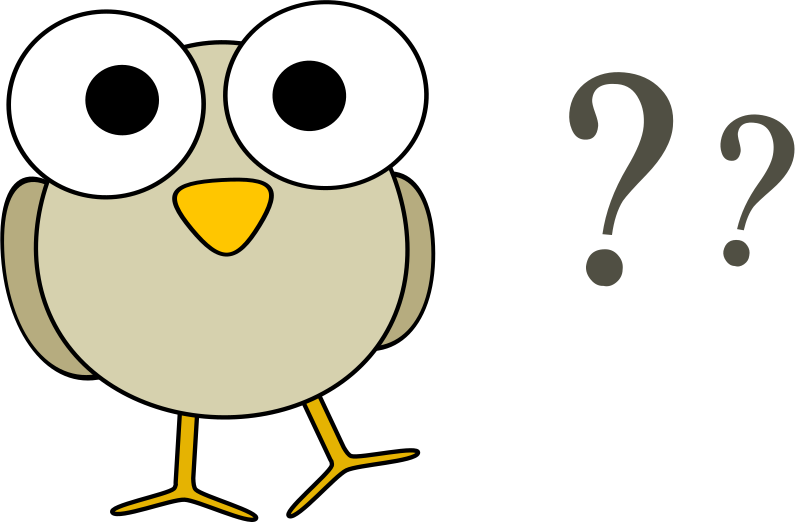 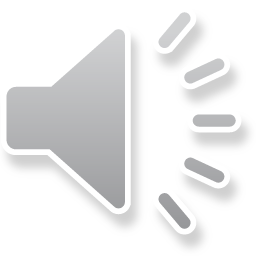 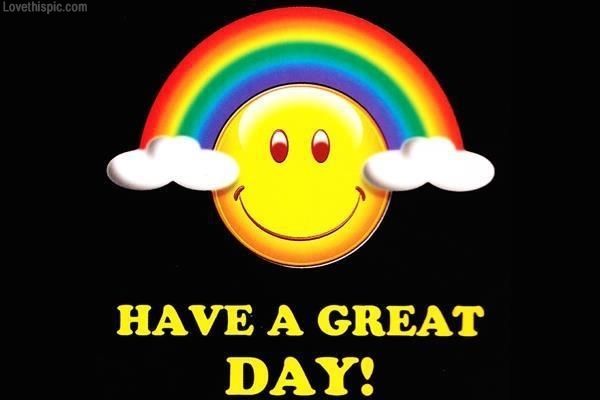 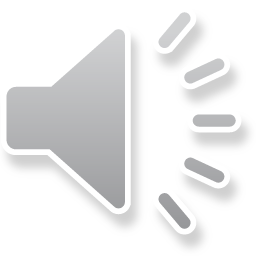